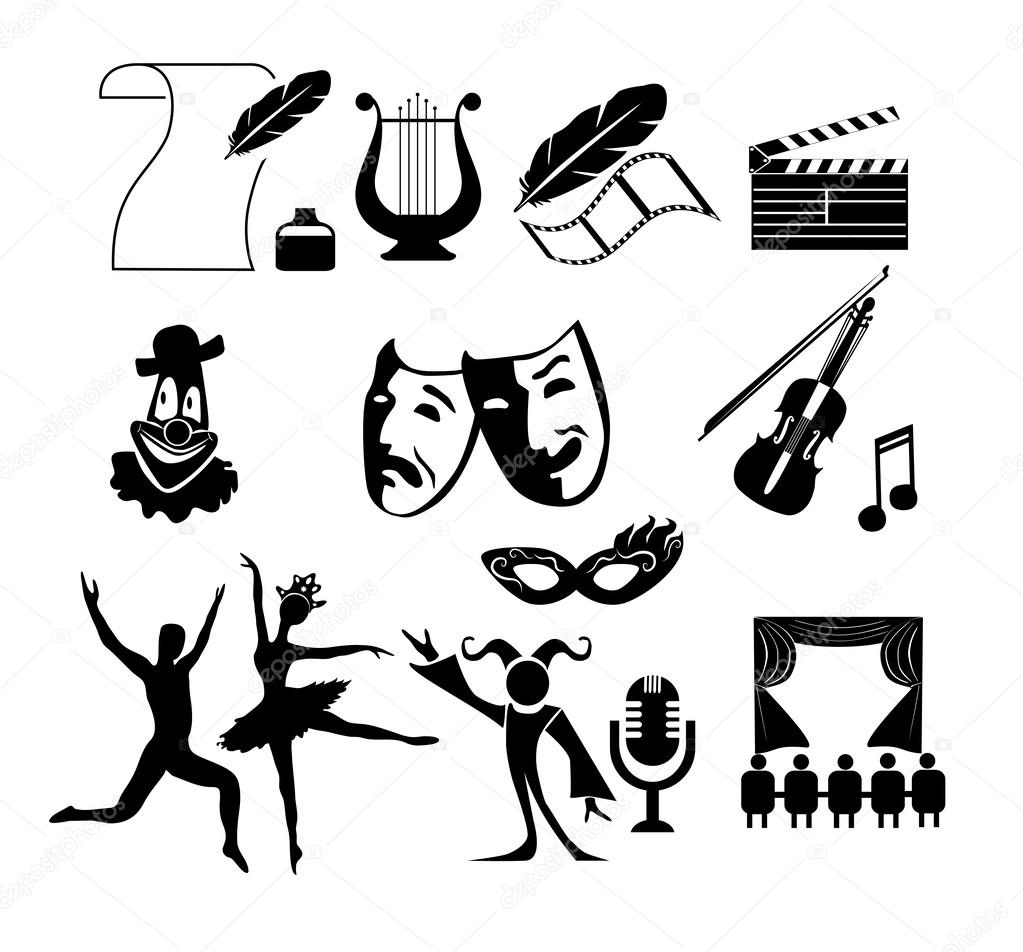 Тема: «Знакомство с театром. Виды и профессии театра».
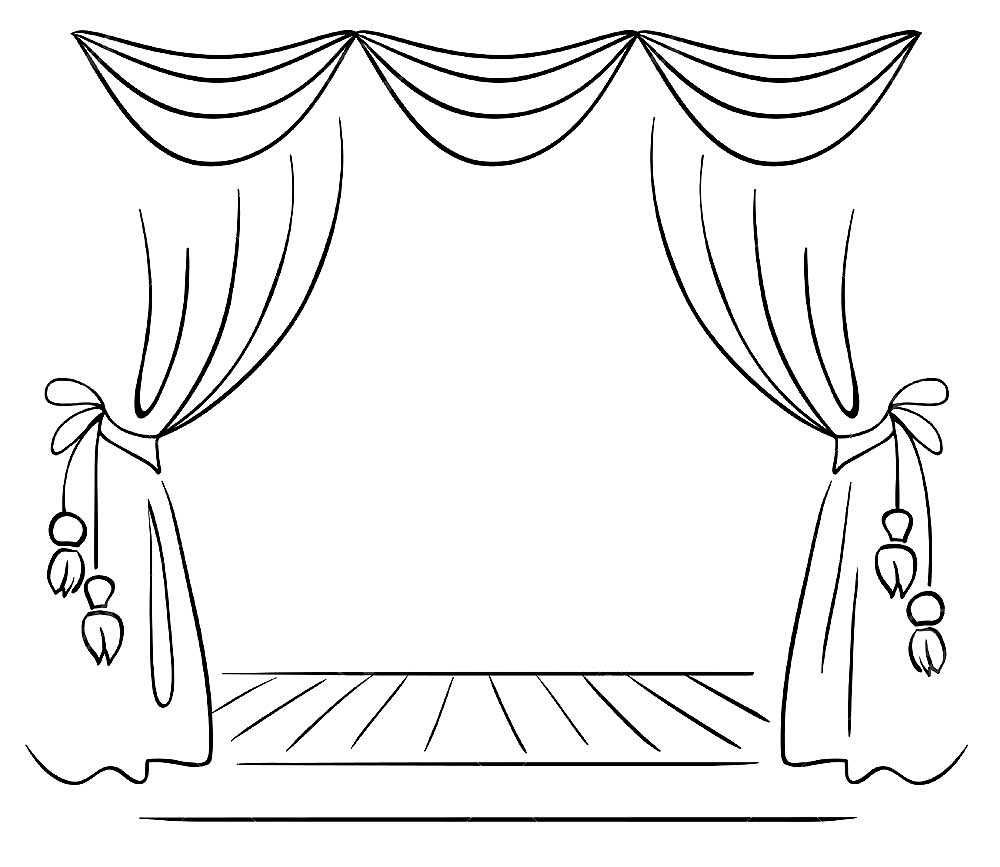 ТЕАТР
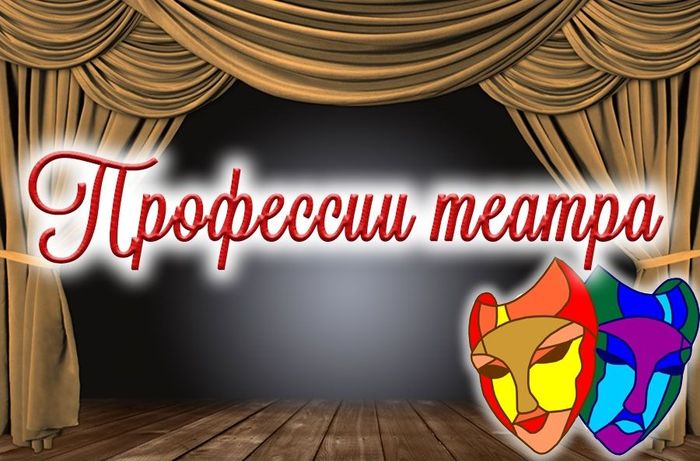 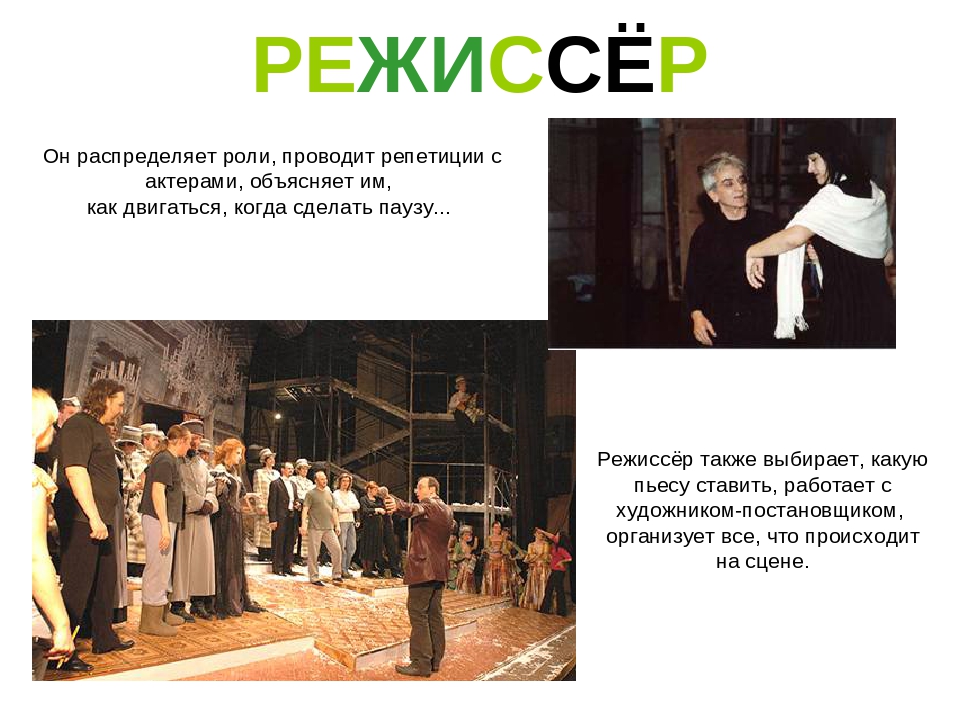 Артист или Актер
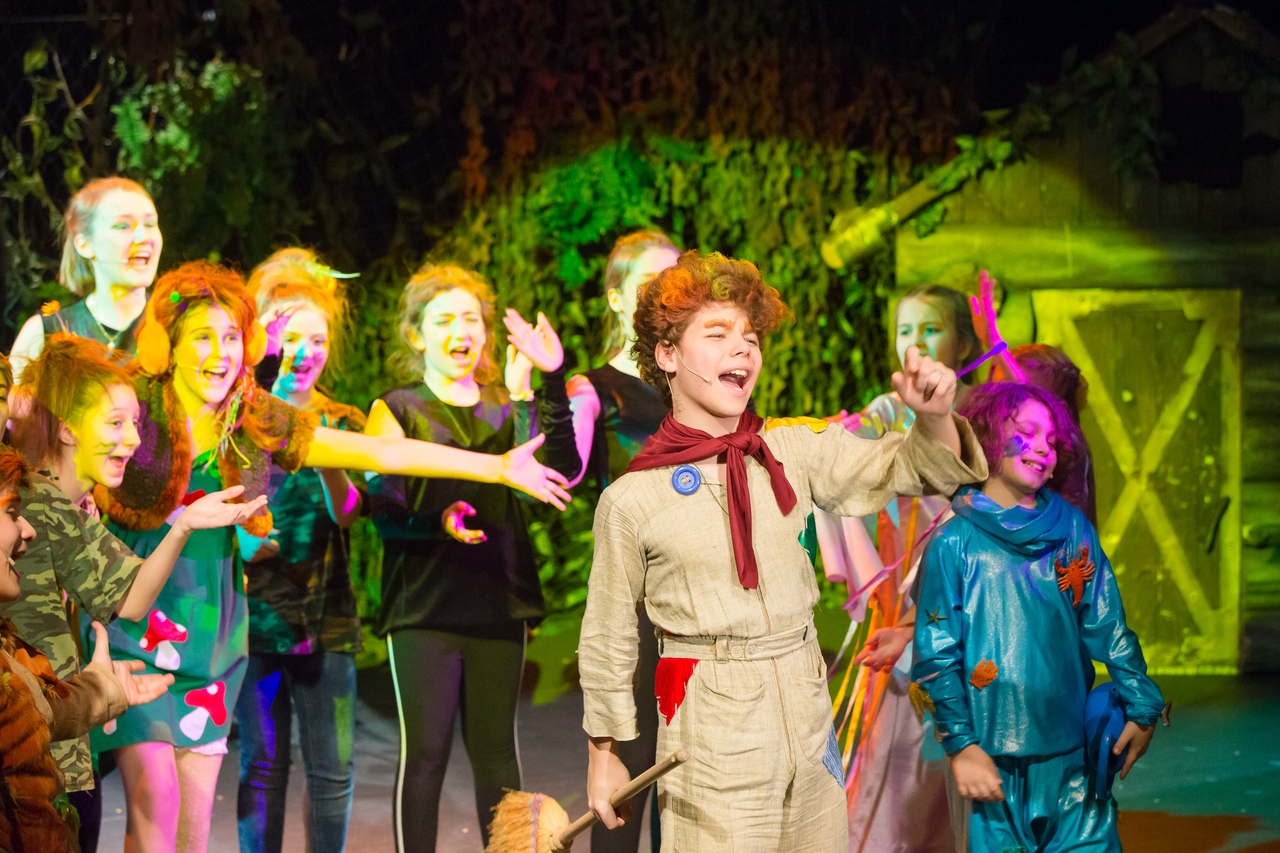 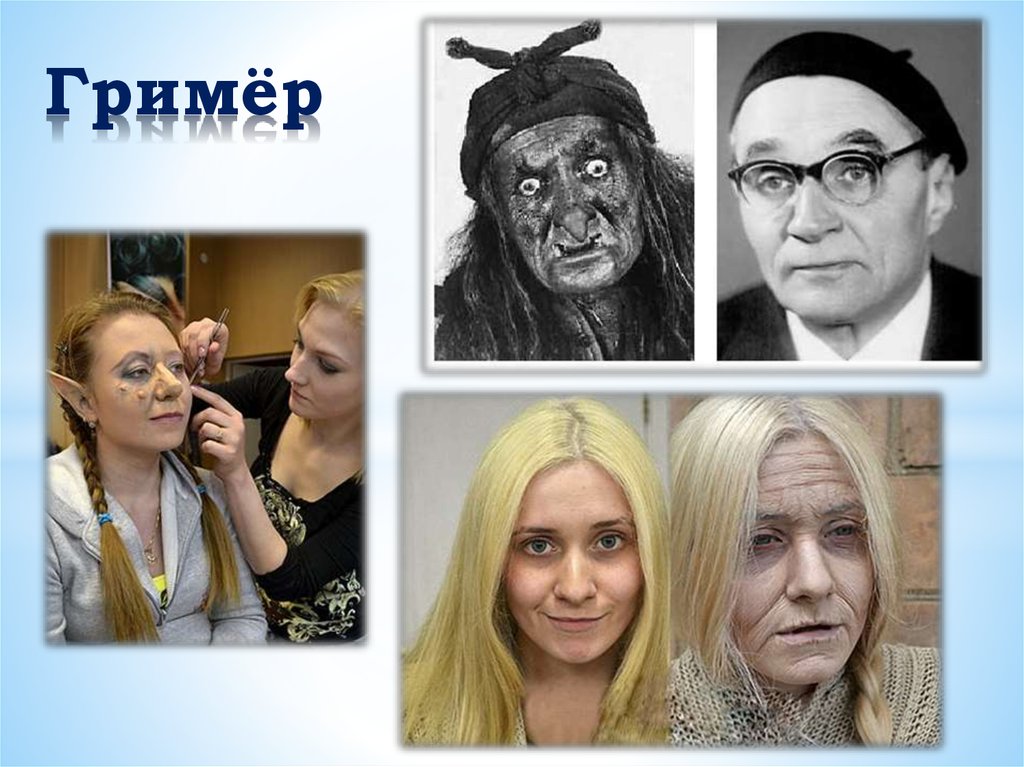 ХОРЕОГРАФ
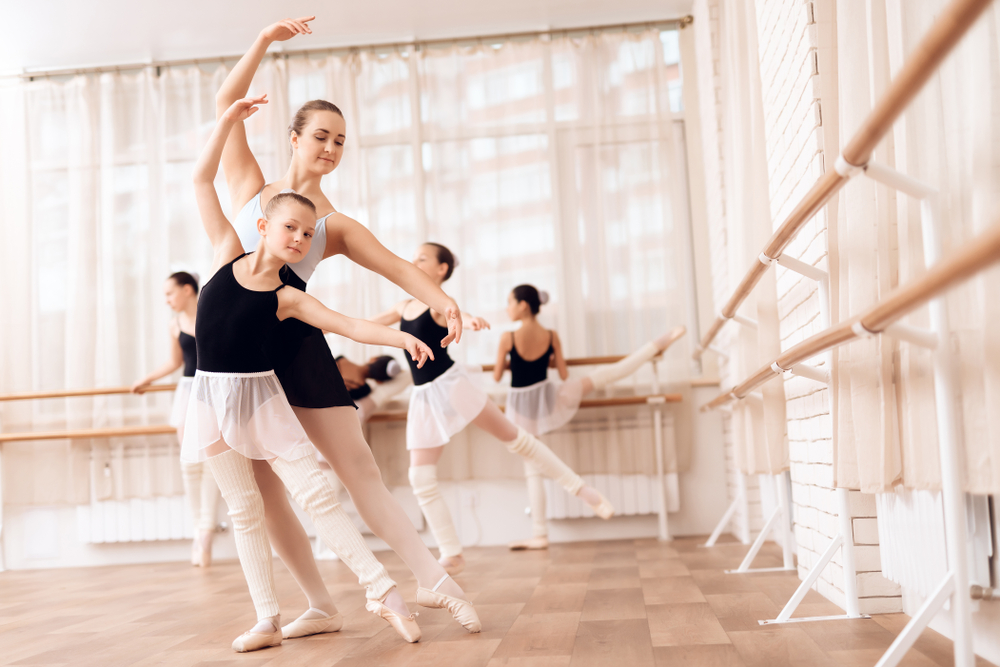 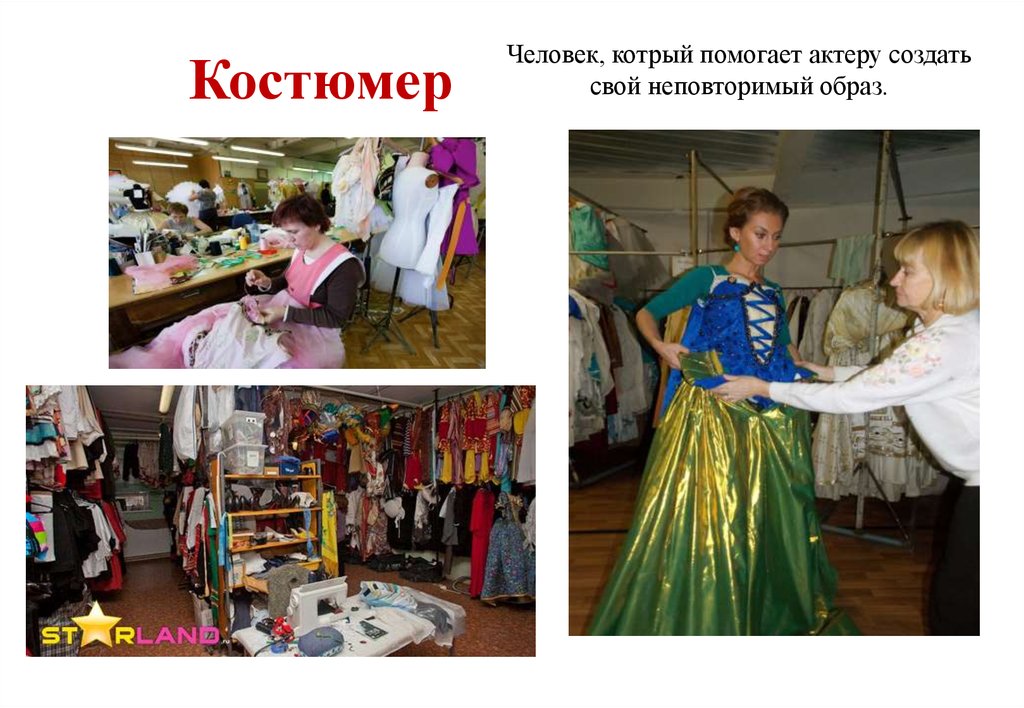 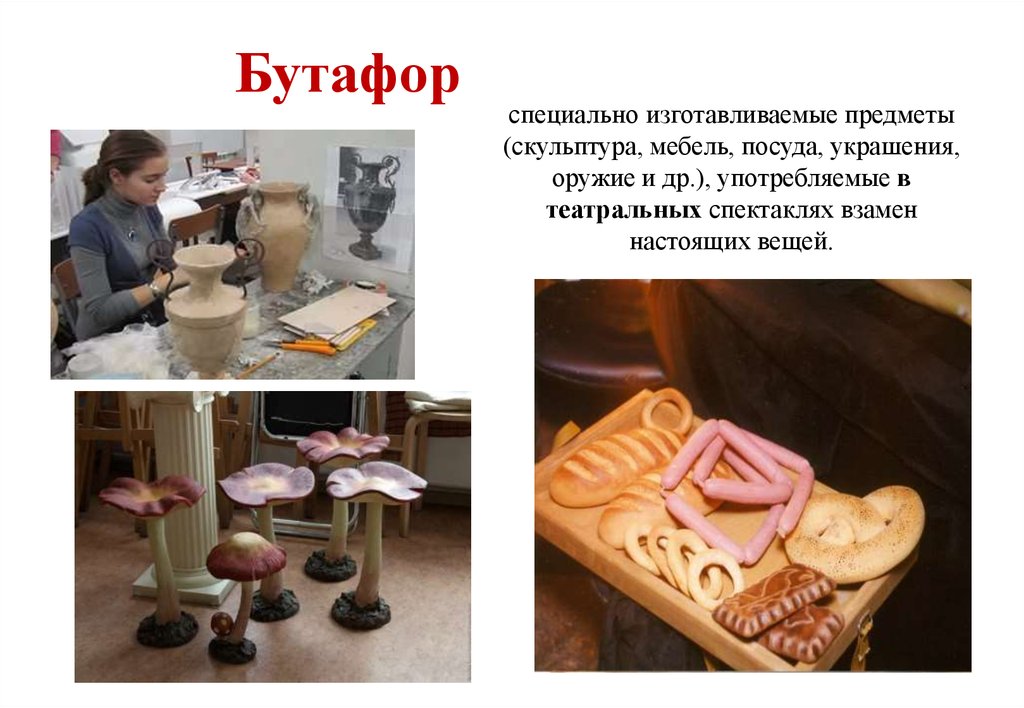 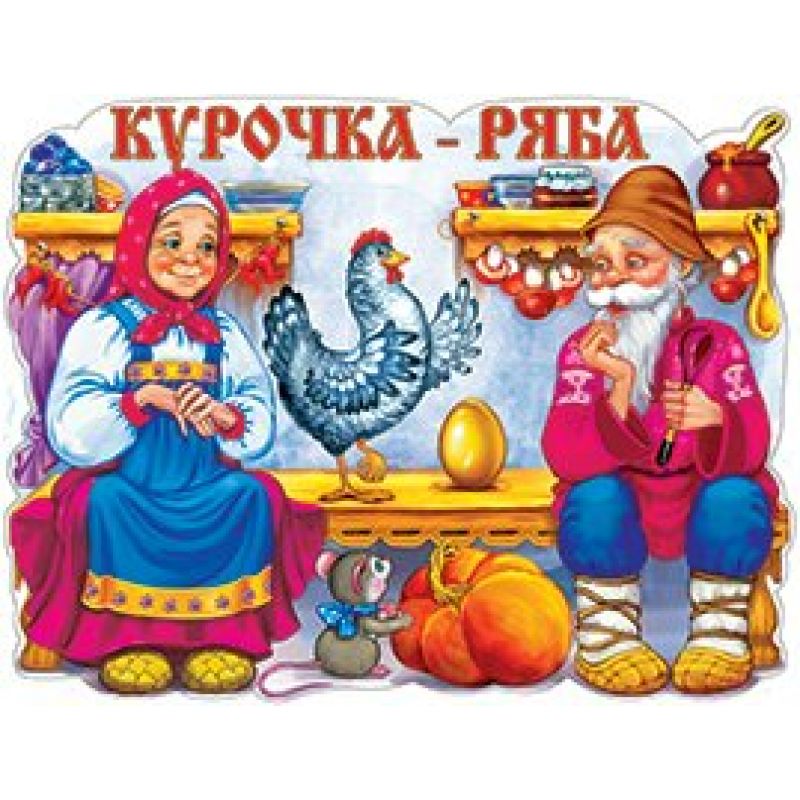 С К А З К А
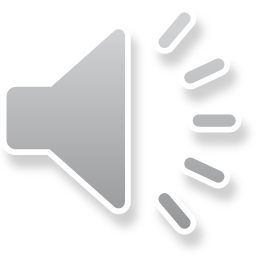 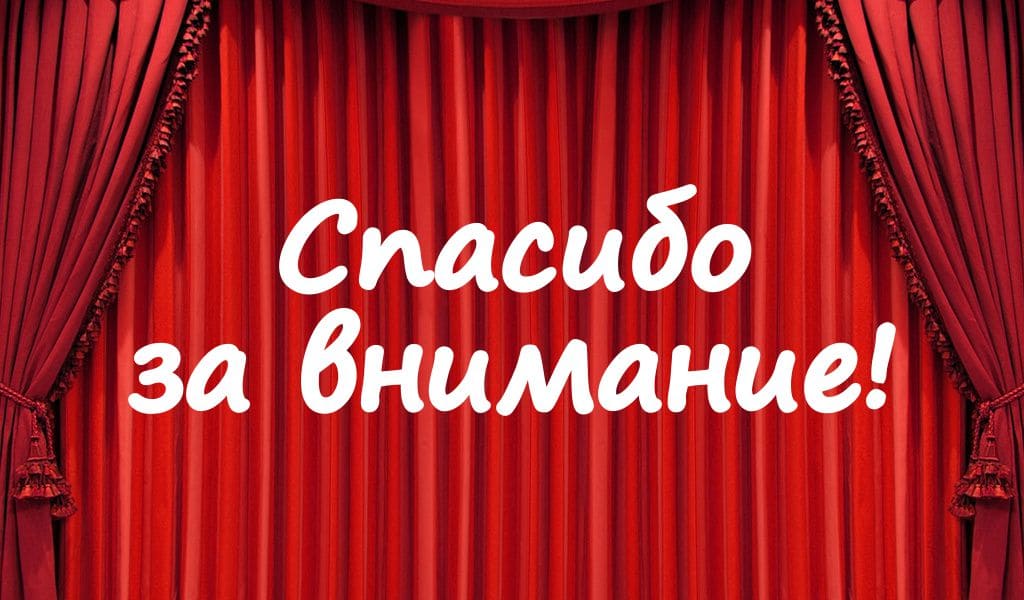